Central bank digital currencyThreats and vulnerabilitiesDefcon 29
Ian VitekCBDC Security
Central bank of Sweden, Sveriges Riksbank
Central bank digital currencyThreats and vulnerabilities
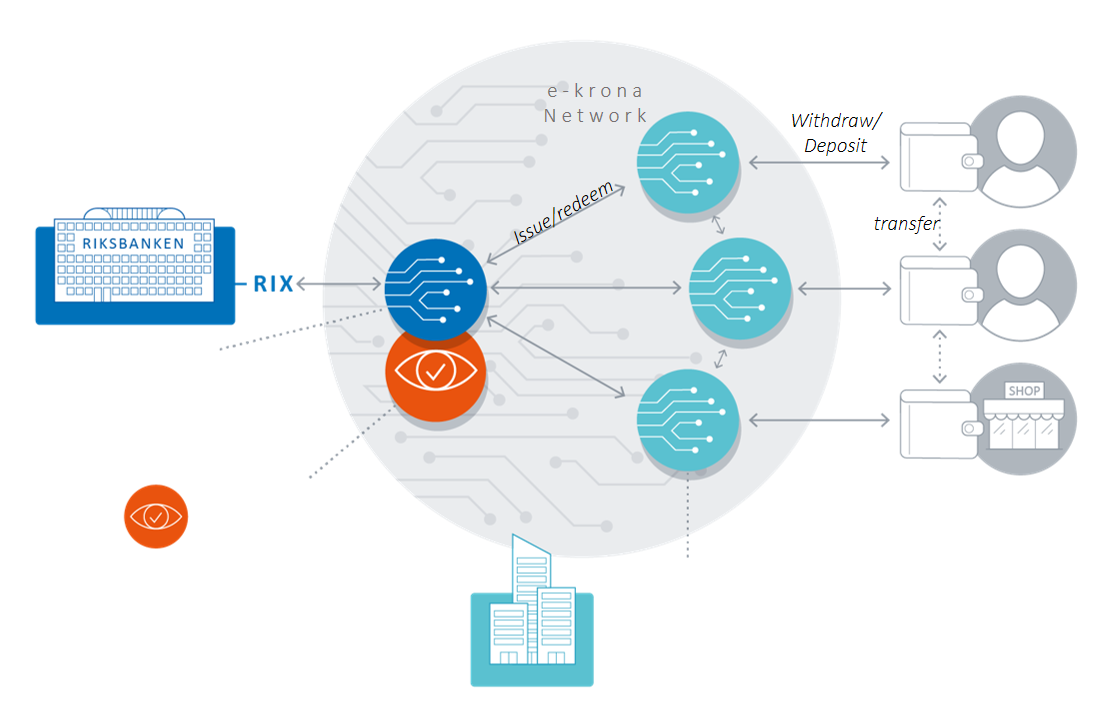 Presentation
Background
Detailed system description of the prototype
Vulnerabilities in the retail central bank digital currency prototype
Everything else
Solutions and summary
2
[Speaker Notes: Lots of slides and lots of information. This will go fast so don’t forget to note down interesting slides if you want to go back to actually understand what I said ;)
System components and point out functions that need protection, information to secure and secure communication.]
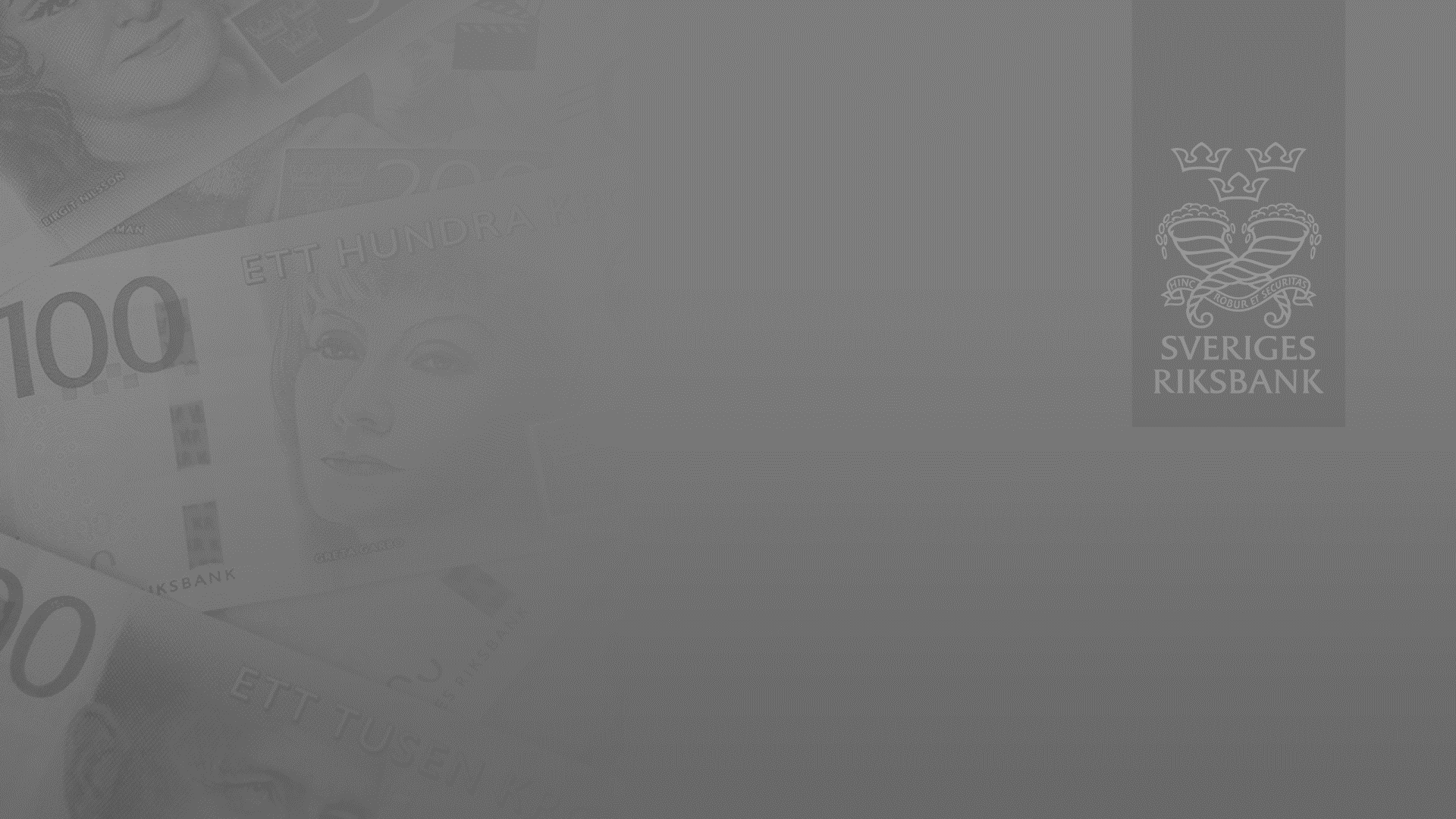 So where do we start?
Ian Vitek
Started with pentests 1996.
Interested in web application security, network layer 2 (the writer of macof), DMA attacks and local pin bypass attacks (found some on iPhone).
Sveriges Riksbank (Central bank of Sweden)
Disclaimer: The views and opinions expressed in this presentation are those of the presenter and do not necessarily represent the views and opinions of the Riksbank.
3
The e-krona project
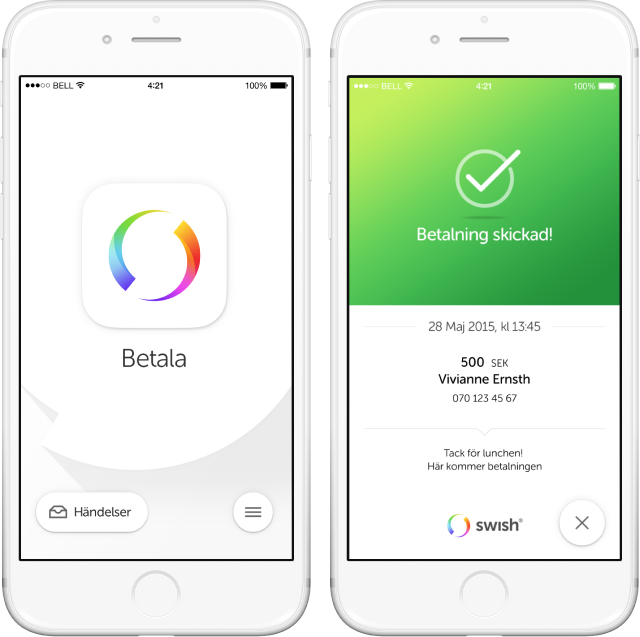 Why central bank digital currency?
Procurement
Requirements
Winning bid
Work on the prototype phase 1 (year one)
The goal of this presentation is to share insights of the security challenges of building a prototype of a two tier retail central bank digital currency.
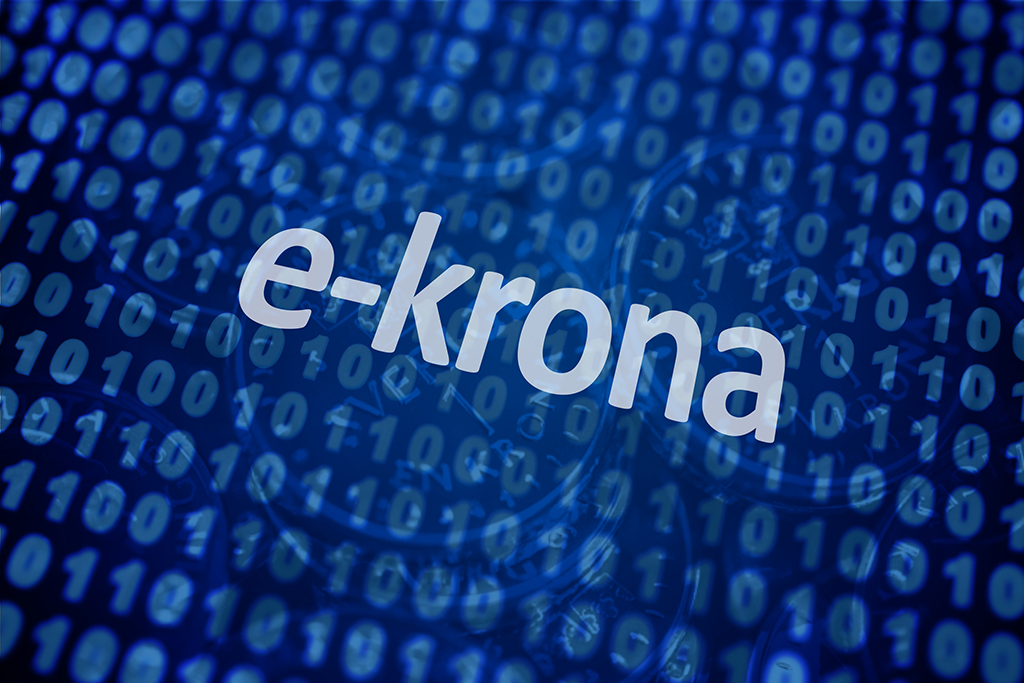 4
[Speaker Notes: Commercial banks – Widespread Digital ID and payment service called Swish. Swish is connected to one of your bank accounts and easy person to persons transfers and now payment in many stores.]
Detailed system description of the prototype
Security and logic, e.g.
Add and remove alias
Map alias to PSP and wallet
User alias
Logic
DB
Storage of
Alias  PSP and wallet
PSPn
Corda node
Security and logic, e.g.
PIN
Signing transactions
Encryption
Security and logic, e.g.
Authentication
Push messages, e.g. Firebase
Limits
Back office functions
Security and logic, e.g.
Token transactions
Token verification
Wallet management
PSP3
Corda node
User
PSP1
business logic
PSP1
Corda node
PSP2
Corda node
DB
App
Storage of
PIN
Private key for tokens
Authentication keys
Message keys, e.g. Firebase
DB
Storage of
Public keys (and PSP1 private keys)
Wallets
Tokens
Backchain
Certificates
Storage of
Authentication keys
Payment history
Customer data
Message keys, e.g. Firebase
DB
Disk
DB
DB
Security and logic, e.g.
Issue and redeem
Token verification
Corda network management
Security and logic, e.g.
Prevent double-spends
Sign the transaction
Riksbank
RTGS
Riksbank
business logic
Riksbank
Corda node
Riksbank
Corda notary
Security and logic, e.g.
Interest
Back office functions
Storage of
Notary private key
Hashes of tokens
Certificates
Storage of
Public keys (and Riksbank private keys)
Backchain
Certificates
DB
Storage of
Outstanding CBDC
5
DB
DB
DB
What is backchain?And how to exploit bad implementation...
UserA withdraw
UserA => UserB
Issue
PSP1
Corda node
PSP2
Corda node
Riksbank
Corda node
PSP1
Corda node
200
50
1000
Token#: 1[0]
Amount: 1000
Owner: PSP1
Sign: Riksbank
Reference: None
Token#: 2[0]
Amount: 200
Owner: UserA
Sign: PSP1
Reference: 1[0]
Token#: 3[0]
Amount: 50
Owner: UserB
Sign: UserA
Reference: 2[0]
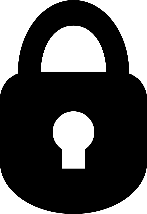 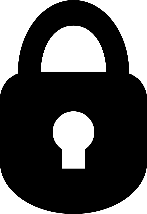 Transactions
And tokens
Tx: 1
Tx: 2
Tx: 3
Token#: 2[1]
Amount: 800
Owner: PSP1
Sign: PSP1
Reference: 1[0]
Token#: 3[1]
Amount: 150
Owner: UserA
Sign: UserA
Reference: 2[0]
6
[Speaker Notes: The prototype was built on Corda 4.5 and its Token SDK. Most of the information is simplified and the bugs in the prototype design is verified on Corda 4.7.]
How to exploit token selection and long backchains
PSP1 UserA
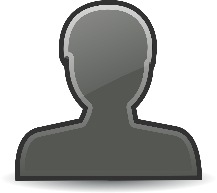 Historic
Transactions
Withdrawal 3 and deposit 2
Token#1
200
PSP1
Token#2
197
PSP1
Token#3
3
UserA
Token#5
1
UserA
Token#6
2
PSP1
7
How to exploit token selection and long backchains
PSP1 UserA
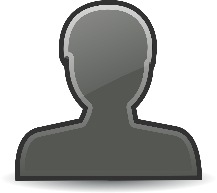 Historic
Transactions
So UserA does this over and over again
Token#1
200
PSP1
Token#2
197
PSP1
Token#7
194
PSP1
Token#3
3
UserA
Token#5
1
UserA
Token#9
1
UserA
Token#8
3
PSP1
Token#6
2
PSP1
Token#10
2
PSP1
8
How to exploit token selection and long backchains
PSP1 UserA
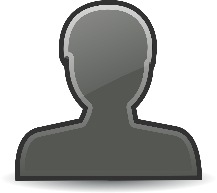 Historic
Transactions
So UserA does this over and over again
Token#1
200
PSP1
Token#7
194
PSP1
Token#3
3
UserA
Token#2
197
PSP1
Token#8
3
PSP1
Token#5
1
UserA
Token#9
1
UserA
Token#6
2
PSP1
Token#10
2
PSP1
9
How to exploit token selection and long backchains
PSP1 UserA
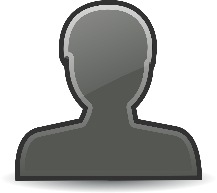 Historic
Transactions
Many times
Token#1
200
PSP1
Token#x
44
PSP1
Token#3
3
UserA
Token#2
197
PSP1
Token#8
3
PSP1
Token#5
1
UserA
Token#9
1
UserA
Token#x
1
UserA
Token#x
1
UserA
Token#x
1
UserA
Token#x
1
UserA
Token#x
3
PSP1
Token#x
1
UserA
Token#x
1
UserA
Token#x
1
UserA
Token#x
1
UserA
Token#x
1
UserA
Token#x
1
UserA
Token#x
3
PSP1
Token#x
3
PSP1
Token#x
3
PSP1
Token#6
2
PSP1
Token#10
2
PSP1
Token#x
2
PSP1
Token#x
2
PSP1
Token#x
2
PSP1
Token#x
2
PSP1
Token#x
3
PSP1
Token#x
2
PSP1
Token#x
2
PSP1
Token#x
2
PSP1
Token#x
2
PSP1
Token#x
2
PSP1
Token#x
2
PSP1
10
How to exploit token selection and long backchains
PSP1 UserA
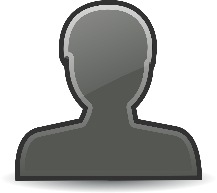 Historic
Transactions
Deposit all tokens
Token#1
200
PSP1
Token#x
44
PSP1
Token#3
3
UserA
Token#2
197
PSP1
Token#8
3
PSP1
Token#5
1
UserA
Token#9
1
UserA
Token#x
1
UserA
Token#x
1
UserA
Token#x
1
UserA
Token#x
1
UserA
Token#x
3
PSP1
Token#n
12
PSP1
Token#x
1
UserA
Token#x
1
UserA
Token#x
1
UserA
Token#x
1
UserA
Token#x
1
UserA
Token#x
1
UserA
Token#x
3
PSP1
Token#x
3
PSP1
Token#x
3
PSP1
Token#6
2
PSP1
Token#10
2
PSP1
Token#x
2
PSP1
Token#x
2
PSP1
Token#x
2
PSP1
Token#x
2
PSP1
Token#x
3
PSP1
Token#x
2
PSP1
Token#x
2
PSP1
Token#x
2
PSP1
Token#x
2
PSP1
Token#x
2
PSP1
Token#x
2
PSP1
11
How to exploit token selection and long backchains
PSP1 Admin
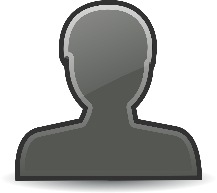 Redeem
Token#x
44
PSP1
Token#n
12
PSP1
Token#1
200
PSP1
Token#6
2
PSP1
Riksbank Corda node
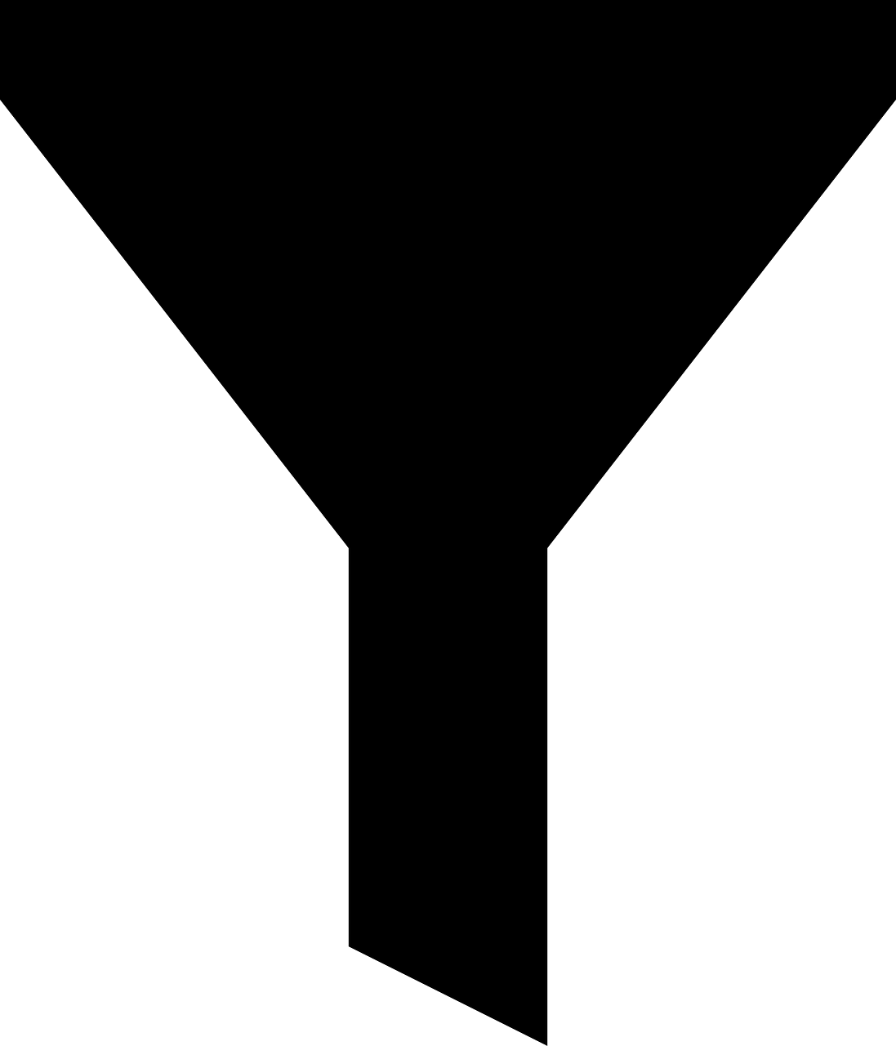 Token#3
3
UserA
Token#x
2
PSP1
Token#2
197
PSP1
Token#10
2
PSP1
Token#8
3
PSP1
Token#x
2
PSP1
Token#5
1
UserA
Token#x
3
PSP1
Token#x
1
UserA
Token#x
2
PSP1
Token#9
1
UserA
Token#x
3
PSP1
Token#x
1
UserA
Token#x
2
PSP1
Token#x
1
UserA
Token#x
3
PSP1
Token#x
2
PSP1
Token#x
1
UserA
Token#x
3
PSP1
Token#x
1
UserA
Token#x
2
PSP1
Token#x
1
UserA
Token#x
3
PSP1
Token#x
1
UserA
Token#x
2
PSP1
Token#x
1
UserA
Token#x
1
UserA
Token#x
2
PSP1
Token#x
1
UserA
Token#x
2
PSP1
12
Token#x
2
PSP1
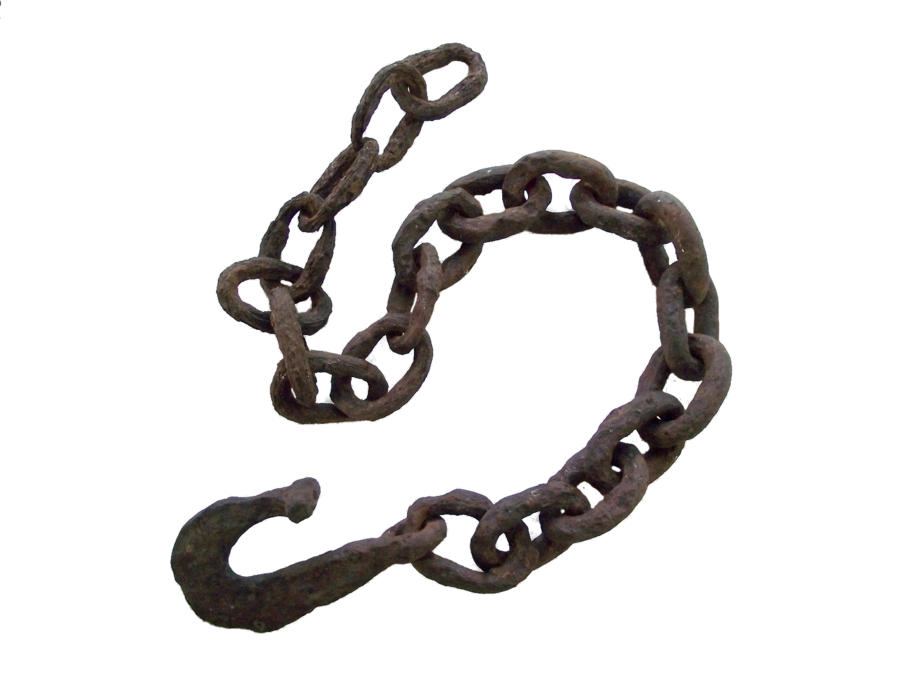 Other setups with better effects
Several issue tokens to get several merkle trees
Use hundreds of tokens in one transaction
Split tokens into hundreds
1
UserB
1500
PSP1
1
UserB
1
UserB
2000
PSP1
100
UserA
5
UserA
1
UserB
And do this over and over again to get the TransactionOfDeath
1
UserB
3000
PSP1
1
UserB
13
Crash nodes with TransactionOfDeathand permanently lock tokens
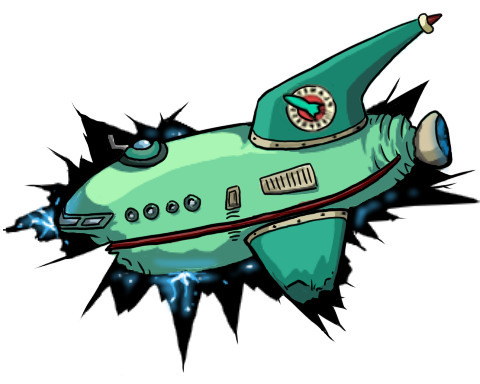 Sometimes crashes gives inconsistencies.
UserA => UserC
Token#2
5
UserC
Token#1
5
UserA
PSP1
Corda node
PSP3
Corda node
Available token: Token#1
Mark Token#1 as used
Riksbank
Corda notary
Used token: Token#1
14
Network problems, timeouts, in memory token selection and lock tokens until restarted
Card payments in the prototype phase 1 is a signed transaction on the smart card traveling through the PSP of the Merchant to card holder PSP.
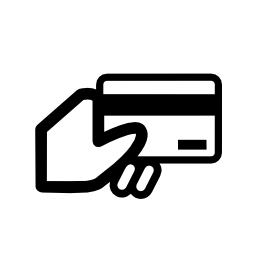 UserC => UserA
PSP1
Corda node
PSP3
Corda node
UserC
Token#2
5
UserA
Token#1
5
UserC
Timeout!
Available token: Token#1
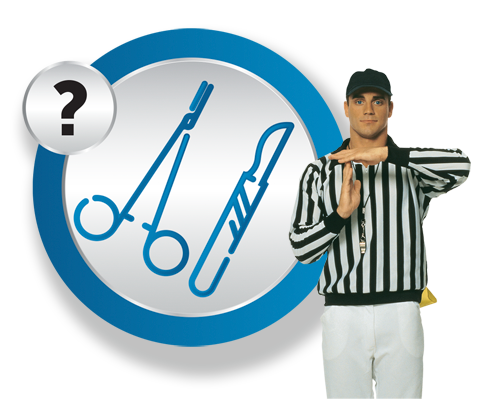 Error!
Mark Token#1 as used
Riksbank
Corda notary
Used token: Token#1
15
Evil PSP can lock tokens of other PSPs
As the evil PSP has the information about the tokens sent to others, the evil PSP can send those tokens to the non validating notary node to be marked as used.
UserA => UserC
EvilPSP
Corda node
PSP3
Corda node
Token#1
5
UserA
Token#2
5
UserC
Available token: Token#2
Mark Token#2 as used
Mark Token#1 as used
ing.comhttps://www.ingwb.com/media/3024436/solutions-for-the-corda-security-and-privacy-trade-off_-whitepaper.pdf
Riksbank
Corda notary
Used token: Token#1
Used token: Token#2
16
And an ending note on token selection
PSP1 Admin
PSP1 UserA
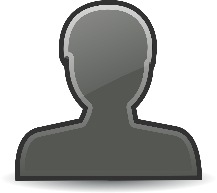 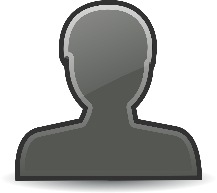 3500000 not available!
Try Again!
Withdraw 50
Got 50
Redeem 3500000
PSP1 Corda
Token#1
2000000
Owner:
PSP1
Token#2
1000000
Owner:
PSP1
Token#3
1000000
Owner:
PSP1
Token#4
999950
Owner:
PSP1
Token#5
50
Owner:
UserA
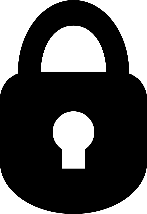 17
Backchain and privacy
To be able to verify authenticity of the tokens all historic transactions for that token is needed.
UserA withdraw
UserA => UserB
Issue
PSP1
Corda node
PSP2
Corda node
Riksbank
Corda node
PSP1
Corda node
200
50
1000
Token#: 1[0]
Amount: 1000
Owner: PSP1
Sign: Riksbank
Reference: None
Token#: 2[0]
Amount: 200
Owner: UserA
Sign: PSP1
Reference: 1[0]
Token#: 3[0]
Amount: 50
Owner: UserB
Sign: UserA
Reference: 2[0]
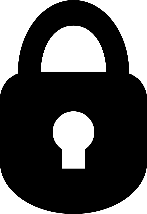 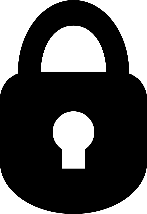 Transactions
And tokens
Tx: 1
Tx: 2
Tx: 3
Token#: 2[1]
Amount: 800
Owner: PSP1
Sign: PSP1
Reference: 1[0]
Token#: 3[1]
Amount: 150
Owner: UserA
Sign: UserA
Reference: 2[0]
18
Backchain and privacy
So PSP2 can see how PSP1 have done the issue and how the UserA withdrawn 200.
UserA withdraw
UserA => UserB
Issue
PSP1
Corda node
PSP2
Corda node
PSP1
Corda node
200
50
1000
Token#: 1[0]
Amount: 1000
Owner: PSP1
Sign: Riksbank
Reference: None
Token#: 2[0]
Amount: 200
Owner: UserA
Sign: PSP1
Reference: 1[0]
Token#: 3[0]
Amount: 50
Owner: UserB
Sign: UserA
Reference: 2[0]
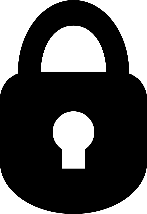 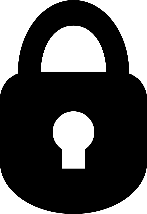 Tx: 1
Tx: 2
Tx: 3
Token#: 2[1]
Amount: 800
Owner: PSP1
Sign: PSP1
Reference: 1[0]
Token#: 3[1]
Amount: 150
Owner: UserA
Sign: UserA
Reference: 2[0]
19
Backchain and privacy
Older and longer backchains reveals more.
withdraw
Issue
UserA
PSP1
UserD
PSP4
PSP1
325
200
1000
50
75
UserG
PSP1
PSP2 Admin
withdraw
Issue
100
UserC
PSP3
PSP3
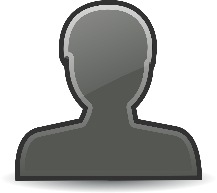 150
5000
50
UserF
PSP4
UserA
PSP1
UserH
PSP2
100
withdraw
Issue
60
UserE
PSP4
PSP4
20
400
3000
100
UserF
PSP4
UserC
PSP3
20
50
Practical example: PSP2 backchain
Admin of PSP2 has only information from the PSP2 Corda node and business layer of PSP2.
To be able to get the backchain and to visualize it PSP2 admin has to:
Extract the backchain
Get the transactions
Datamine
Visualize
21
Practical example: Extract the backchain
Login to PSP2 Corda node and start the Corda node shell.
Run the command
	run internalVerifiedTransactionsSnapshot
22
Practical example: PSP2 backchain
- wire:
    id: "6BE4262593EA89C5097FED35221CC0A27FE78F7BB6C10864E4E28269E8F2F038"
    inputs:
    - txhash: "5C8618DCFB36BFABB0B6DB66331EBEDB3699F50F4AC8FD2EB7291BD782DF5C53"
      index: 0
    outputs:
    - data: !<com.r3.corda.lib.tokens.contracts.states.FungibleToken>
        amount: "100.85 SEK issued by Riksbanken"
        holder: "aSq9DsNNvGhYxYyqA9wd2eduEAZ5AXWgJTbTGL7RG71TWPEaZJhNFKWZWRp7jCHtRqYdZshmAv1tawKDd55qDnXDFmkUSvMqQhaRdxaMPYinLSop88JwAPReBZJw"
    - data: !<com.r3.corda.lib.tokens.contracts.states.FungibleToken>
        amount: "5399.15 SEK issued by Riksbanken"
        holder: "aSq9DsNNvGhYxYyqA9wd2eduEAZ5AXWgJTbTFUZVr3NjFk7sDNTBjdg3q9sJNbZKfTVhDQ8vcyisu9mWsoMPA1Heqbb3ZbNirZFnBpgkuVDW7yWYsDiBWLGYdmDh"
    commands:
    - value: !<com.r3.corda.lib.tokens.contracts.commands.MoveTokenCommand>
        token:
          issuer: "O=Riksbanken, L=Stockholm, C=SE"
          tokenType:
            tokenIdentifier: "SEK"
        inputs:
        - 0
        outputs:
        - 0
        - 1
      signers:
      - "aSq9DsNNvGhYxYyqA9wd2eduEAZ5AXWgJTbTFUZVr3NjFk7sDNTBjdg3q9sJNbZKfTVhDQ8vcyisu9mWsoMPA1Heqbb3ZbNirZFnBpgkuVDW7yWYsDiBWLGYdmDh"
23
Practical example: Get the transactions
Admin of PSP2 has now extracted and created a JSON list of all transactions for all backchains for all tokens on PSP2 Corda node.
{
"edges": [
{
"source": {"id": "PSP:GfHq2tTVk9z4eXgyKAMEqYfMYACZy4RQAuN3p72MxBywj86qJnnk3EhzaNPr", "label": "PSP:GfHq2tTVk9z4eXgyKAMEqYfMYACZy4RQAuN3p72MxBywj86qJnnk3EhzaNPr"},
"target": {"id": "aSq9DsNNvGhYxYyqA9wd2eduEAZ5AXWgJTbTKnaoNTewVAC9a27PCxXfDoS3pqhMa5duj6jJGEsqpvvtx59oNehuLxgXVWuaJ3oURRezoeTogZjBqpAPFXkmKnC4", "label": "aSq9DsNNvGhYxYyqA9wd2eduEAZ5AXWgJTbTKnaoNTewVAC9a27PCxXfDoS3pqhMa5duj6jJGEsqpvvtx59oNehuLxgXVWuaJ3oURRezoeTogZjBqpAPFXkmKnC4"},
"value": "1337.30"
},
{
"source": {"id": "aSq9DsNNvGhYxYyqA9wd2eduEAZ5AXWgJTbTKnaoNTewVAC9a27PCxXfDoS3pqhMa5duj6jJGEsqpvvtx59oNehuLxgXVWuaJ3oURRezoeTogZjBqpAPFXkmKnC4", "label": "aSq9DsNNvGhYxYyqA9wd2eduEAZ5AXWgJTbTKnaoNTewVAC9a27PCxXfDoS3pqhMa5duj6jJGEsqpvvtx59oNehuLxgXVWuaJ3oURRezoeTogZjBqpAPFXkmKnC4"},
"target": {"id": "aSq9DsNNvGhYxYyqA9wd2eduEAZ5AXWgJTbTJX1eBDU2mve7qqDWbmoVu9HDG1pstQnSss4TsEC68tDuWKSRZ9hNJDrmcfkxZ4agpD7qM2UsvAGcPWwbG3qdAuts", "label": "aSq9DsNNvGhYxYyqA9wd2eduEAZ5AXWgJTbTJX1eBDU2mve7qqDWbmoVu9HDG1pstQnSss4TsEC68tDuWKSRZ9hNJDrmcfkxZ4agpD7qM2UsvAGcPWwbG3qdAuts"},
"value": "1337.40"
}]
}
24
Practical example: Datamine
Admin of PSP2 has the public keys of users in the backchain but can enrich the information with wallet ID or alias with information in the logs or from user transaction log in the PSP2 business layer. To be able to do this any user on PSP2 must have done a transaction with that public key earlier.
User history record extract from PSP2 business layer.
25
Practical example: Visualize
Just pour the enriched JSON transaction list into HTML with D3.js (https://d3js.org/) function d3.layout.force() to connect all the transactions.
<script>
d3.json("back2.json", function(error, data) {
...
var force = d3.layout.force(); 
...
graph = new myGraph();
graph.initialize(); 
</script>
26
Visualization with data only from PSP2
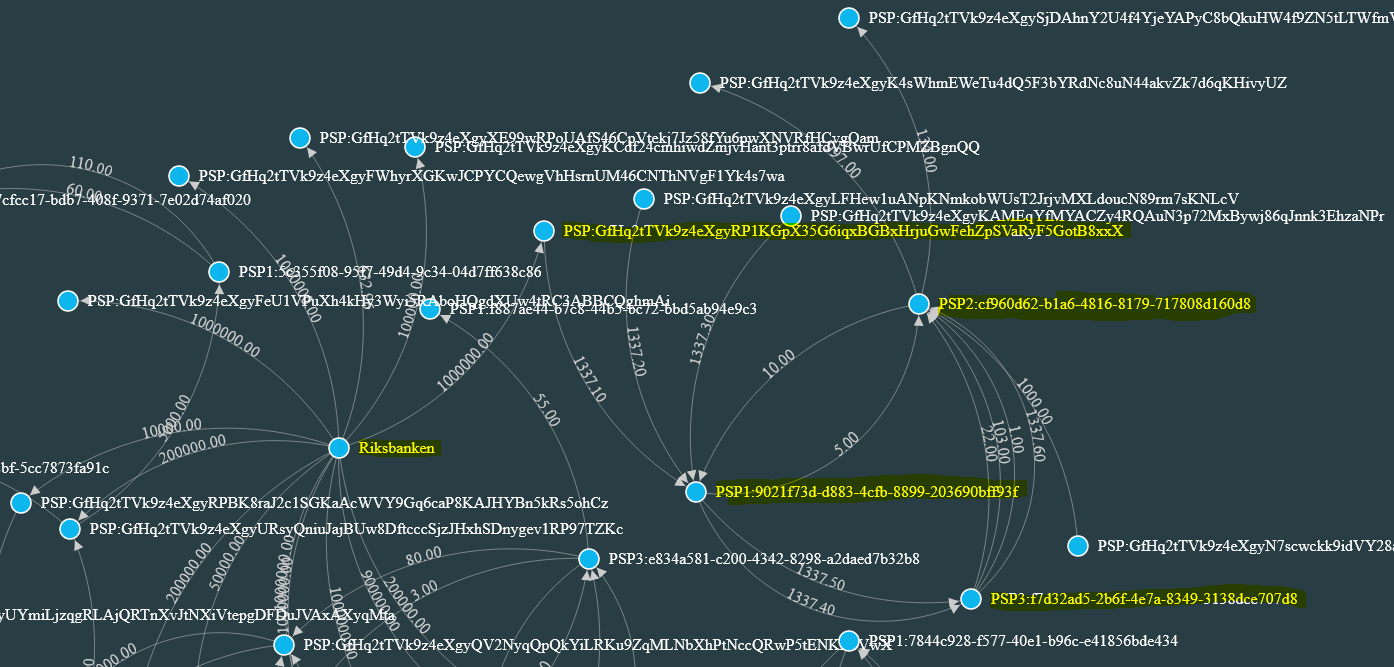 27
Backchain and privacy
Need to be compliant with:
European General Data Protection Regulation (GDPR)
Swedish bank secrecy regulation
28
Everything else
Everything that must be solved before going in production with a token based retail CBDC
Performance and authenticity of the digital currency.
High availability and in memory token selection.
Catastrophic failures and disaster recovery.
A secure offline?
Non-repudiation.
Information security (ISO 27000)
IT security (NIST, OWASP)
Laws, regulations and financial compliance
29
[Speaker Notes: Many tokens and long backchains, 24/7 service and service, restore backup and missing transactions, secure design of offline, authorization, not missing anything regarding information security (access control, operation security, incident management) including IT security and compliance.]
Solutions
There are many solutions for the presented challenges. 
Chain snipping, Chipping, Key rotation, Zero knowledge proof and other encryption.
Validating notary node.
Hardware wallets (e.g. smart cards).
Restore procedures and functions for correcting inconsistencies.
The Riksbank is now experimenting with other designs and will also look at other technologies.
30
Summary
The goal of this presentation is to share insights of the security challenges of building a prototype of a two tier retail central bank digital currency based on a blockchain with value based tokens.
Only presented threats, vulnerabilities, security fails and some unknowns.
Not presented the good design and all the positive lessons learned!
31
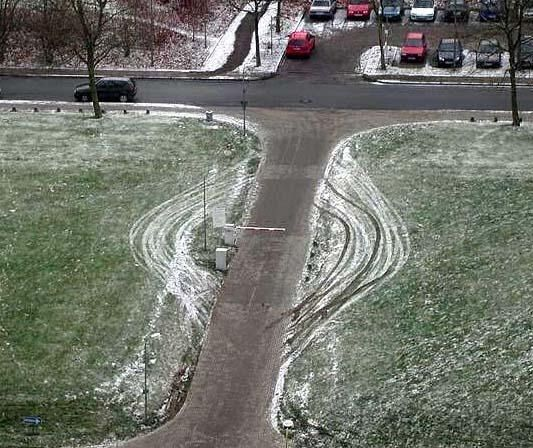 Thank you for attending
32